When We Depart
Krista Barrie
Managing Attorney
Office of Lawyers Professional Responsibility
Background Information
The standard of proof required in attorney disciplinary proceedings is “full, clear, and convincing evidence.” 

This standard is met when “the truth of the facts asserted is highly probable.”
Background Information
DEC options upon investigation:
If determine there is a rule violation
Public charges
Admonition
Background Information
DEC options upon investigation:
If no rule violation, discipline not warranted (DNW)
Further investigation
By the Numbers – DEC Totals
August 1, 2023 – August 31, 2024
Total DEC recommendations: 282
199 – DNW (71%)
61 – Admonition (21%)
14 – Public charges (5%)
8 – Further Investigation (3%)
By the Numbers – Departures
August 1, 2023 – August 31, 2024
Of these 282 DEC recommendations:

DEC followed: 230  (82%)
DEC departure: 52 (18%)
Departure Rate
Departure rate remains low:
2023 – 18%
2022 – 18%
2021—15% 
2020—20%
2019—19%
Public Charges
DEC Recommendation
OLPR Disposition
Public charges (14)
Public charges (4)
Private probation (2)
Admonition (6) 
DNW (2)
Admonitions
DEC Recommendation
OLPR Disposition
Admonition (61)
Admonition (40)
Public charges (3)
DNW (18)
DNWs
DEC Recommendation
OLPR Disposition
DNW (199)
DNW (178)
Admonition (21)
Fact Patterns and Take Aways
Public Discipline Departures
Departed from recommendations for public charges 10 out of 14 timesOf the 10 departures:	2 – private probation	6 – admonitions	2 – DNWs
Public Discipline Admonition
An admonition is a form of private discipline that is issued for isolated and non‑serious misconduct.  Rule 8(d)(2), RLPR.
Public Discipline  Admonition
Example #1Respondent used ChatGPT in a court filingRespondent received two cases from ChatGPT and used them in his brief without checking themThese were not real cases
Public Discipline  Admonition
Example #1DEC recommended charges based on candor to the court (Rule 3.3) and bringing non-meritorious claims (Rule 3.1)DEC considered this to be a misrepresentation
Public Discipline  Admonition
Example #1Rule 3.3, MRPC1. knowingly make a false statement to a tribunal 2. knowingly fail to disclose controlling law3. knowingly offer false evidenceRule 3.1, MRPC – must have a basis for bringing an issue
Public Discipline  Admonition
Example #1Admonition issued for violation of Rule 1.1, MRPCCompetent representation includes keeping abreast of changes in law and its practices, “including the benefits and risks associated with relevant technology.” Comment [8] to Rule 1.1, MRPC
Public Discipline  Admonition
Example #1Respondent failed to understand the limits of ChatGPT and address those limits when using it such as verifying the existence or accuracy of the information received by ChatGPT before including it in his brief.
Public Discipline  Admonition
Example #2Complainant was a client who complained about respondent’s billing practices Respondent did not send any bills over several years Respondent tried to collect fees using reconstructed records
Public Discipline  Admonition
Example #2DEC recommended public charges based on Rule 1.5(b) – failing to explain fees
Public Discipline  Admonition
Example #2Rule 1.5(b), MRPC:  “The scope of the representation and the basis or rate of the fee and expenses for which the client will be responsible shall be communicated to the client, preferably in writing, before or within a reasonable time after commencing the representation”
Public Discipline  Admonition
Example #2OLPR issued Admonition for diligence and communication issues in violation of Rules 1.3 and 1.4, MRPC
Public Discipline  Admonition
Example #2Rule 1.3, MRPC:  Requires a lawyer to act with reasonable diligence and promptness in representing a client
Public Discipline  Admonition
Example #2Rule 1.4(b), MRPC:  Requires a lawyer to explain a matter to the extent reasonably necessary to permit the client to make informed decisions about the representation
Admonition Departures
Departed from recommendations for admonitions 21 out of 61 times

Of the 21 departures:
	3 – Charges
	18 – DNWs
Admonition  Public Charges
Most common reasons for public charges in these circumstances:	Respondent has other cases		Respondent’s disciplinary history
Admonition DNW
Example
Respondent is an immigration attorney with a client in a removal case and an asylum case

During the DEC investigation, respondent said communication could have been better and felt bad about the client’s situation

DEC recommended an admonition under Rule 1.4, MRPC
Admonition DNW
Rule 1.4(a), MRPC requires a lawyer, in part, to:
promptly inform a client of any decision requiring informed consent
reasonably consult with the client about the means used to accomplish the objectives of the representation
keep the client reasonably informed about the status of the matter 
promptly comply with reasonable requests for information
Admonition DNW
Rule 1.4(b), MRPC, requires a lawyer to explain a matter to the extent reasonably necessary to permit the client to make informed decisions about the representation.
Admonition DNW
Email and other records were produced and showed that respondent had timely responded to requests for information and generally updated the client
There were times where communication was not frequent but that was because there were no updates on the matter
DNW Departures
Departed from recommendations for DNWs 21 out of 199 times:	21 – admonitions
DNW  Admonition
Example
Client retained respondent in a criminal matter in February 2022 – hourly rate with payments in advance 

Respondent deposited funds into trust but did not withdraw them as earned

Client hired another attorney after 13 months
DNW  Admonition
Example
Respondent provided client a final accounting and partial refund upon termination in March 2023

Client notified respondent that there was still an amount in dispute

Respondent withdrew earned fees, including the disputed amount, from trust in April 2023 and did not take steps to resolve the dispute
DNW  Admonition
DEC recommended no discipline 

Rule 1.15(b), MRPC – must withdraw earned fees “within a reasonable time after the fees have been earned”
DNW  Admonition
The OLPR issued an admonition and found that respondent violated Rule 1.15(b), MRPC by failing to promptly withdraw earned fees from trust within a reasonable time of being earned
DNW  Admonition
Rule 1.15(b), MRPC also requires: 
written notice of the withdrawal of earned fees and an accounting of the funds in trust
if the right of the lawyer to the funds is disputed then the disputed portion must be placed back in trust until the dispute is resolved
DNW  Admonition
The OLPR found that respondent also violated Rule 1.15(b), MRPC by:
failing to timely provide written notice of the time, amount, and purpose of the withdrawal
failing to return disputed funds to  trust until the dispute was resolved
Thank you
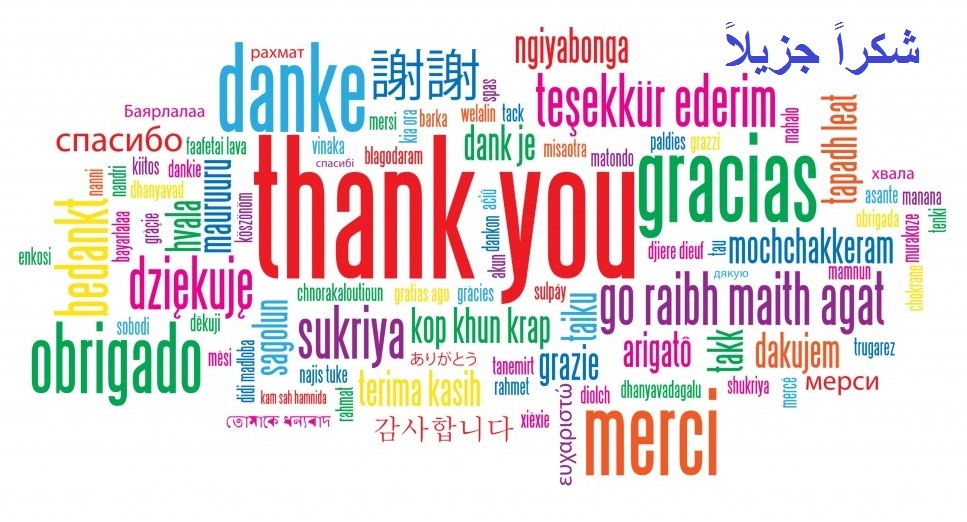